x1x2            x3x4
00
00
01
01
10
10
11
11
3 часть
(x1  x2)  (x3  x4) = 1
(x3  x4)  (x5  x6) = 1
(x5  x6)  (x7  x8) = 1
x1x2      x3x4
00
00
01
01
10
10
11
11
(x1  x2)  (x3  x4) = 1
(x3  x4)  (x5  x6) = 1
(x5  x6)  (x7  x8) = 1
1
4
13
40
1
4
13
40
1
1
1
1
1
4
13
40
121
Сколько различных решений имеет система логических уравнений 
 (x1  x2)  (x1  x2  x3)  (x1  y1)  = 1
(x2  x3)  (x2  x3  x4)  (x2  y2)  = 1
…
(x6  x7)  (x6  x7  x8)  (x6  y6)  = 1
(x7  x8)  (x7  y7)  = 1
x8  y8  = 1
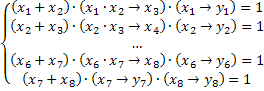 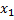 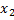 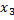 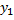 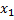 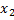 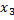 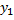 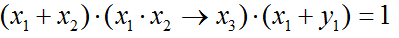 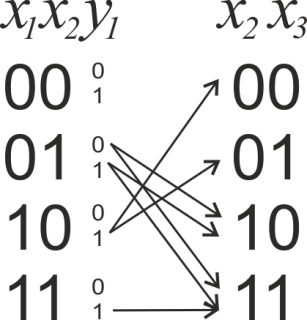 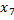 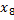 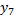 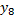 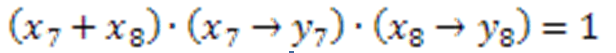 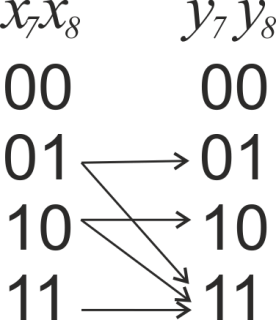 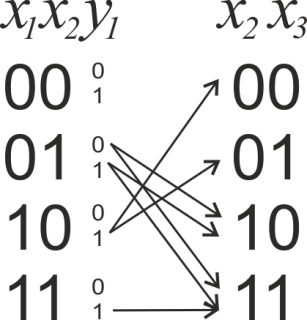 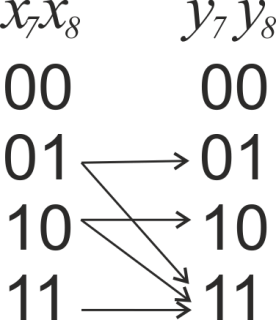 61
(x1  y1)  (x2  y2)
(x2  y2)  (x3  y3)
...
(x5  y5)  (x6  y6)
(z1  z2)  (z3  z4)
(z3  z4)  (z5  z6)
...
(z9  z10)  (z11  z12)
Z1Z2            Z3Z4
00
00
01
01
10
10
11
11
(z1  z2)  (z3  z4)
Z1Z2       Z3Z4
00
00
01
01
10
10
11
11
1
3
3
9
9
1
3
3
9
9
1
3
3
9
9
3
3
9
9
27
54
Задания для тренировки
Задание 7.
Задание 8.
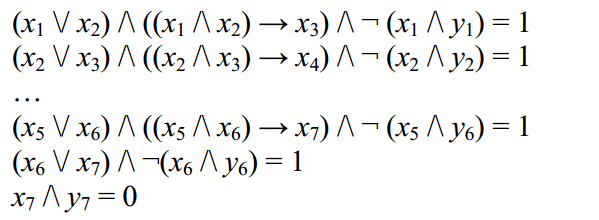 X1 → X2  X3  ¬X4 = 1
X3 → X4  X5  ¬X6 = 1
X5 → X6  X1  ¬X2 = 1
Задание 9
Лебедева Елена Валерьевна, alyoninapochta@mail.ru
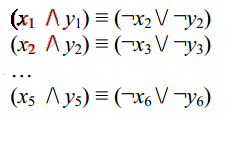